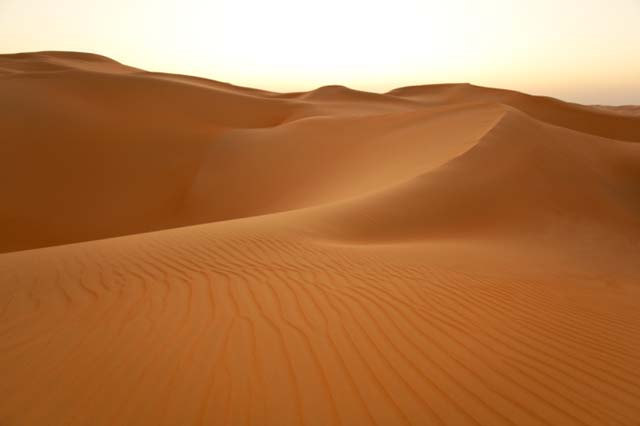 Глобальные проблемы человечества
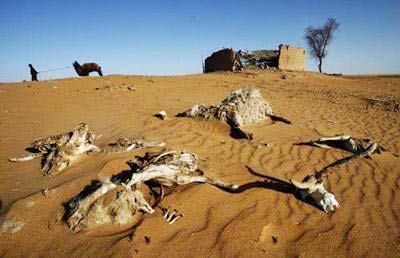 Опустывание - деградация земель в засушливых областях земного шара, вызванное как деятельностью человека (антропогенными причинами), так и природными факторами и процессами.
Скорость опустынивания 5-7 тысяч км2 год
Засоление почв.
Обезлесивание. 
Деградация угодий.
Осушение дна моря 
и водоемов.
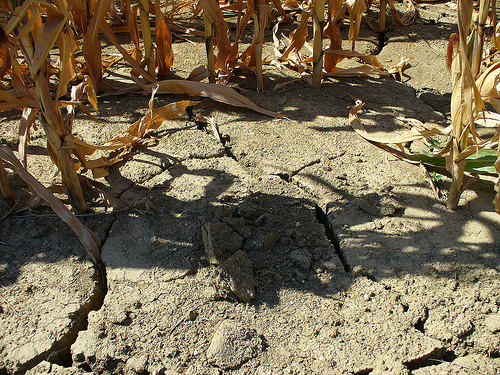 Деятельность человека – вырубка лесов, выпас скота.
Неразумная разработка полезных ископаемых. 
Засуха
Аридизация климата ( усиление засушливости климата за счет увеличения температуры воздуха, испаряемости и уменьшения количества осадков)
Дефицит воды 
Снижение уровня грунтовых вод.
Безконтрольная вырубка лесов
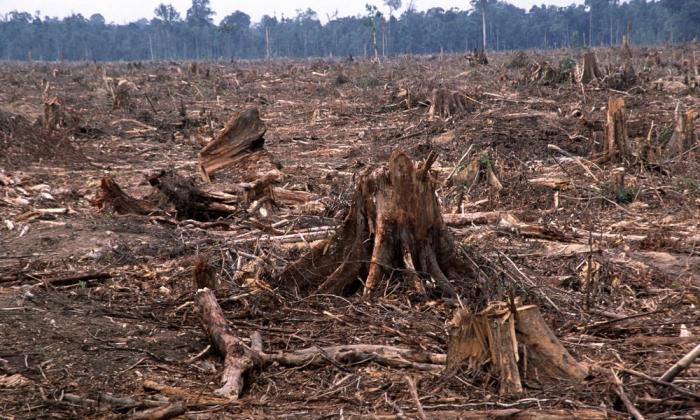 В конце XX века из-за опустынивания исчезла 1/3 пахотных земель в мире.
Каждый год опустынивание и засуха приводят к потерям сельскохозяйственной продукции ориентировочно на сумму в 42 миллиардов долларов 
Уменьшение количества кормов для скота
Превращение людей в экологических беженцев
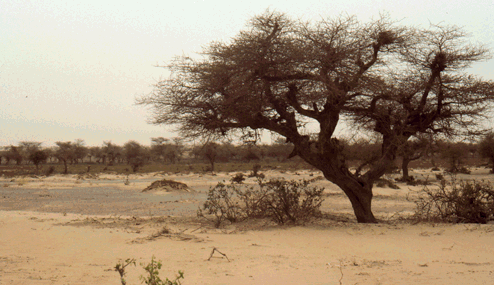 опустынивание
Охрана и рациональное использование земли и водных ресурсов.
Лесозащитные полосы
17 июня отмечается Всемирный день борьбы с опустыниванием и засухой.
Закрепление и облесение подвижных песков 
Международное сотрудничество в области охраны природы и борьбы с опустыниванием.
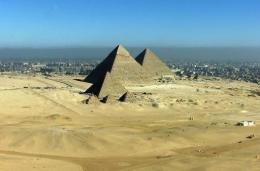 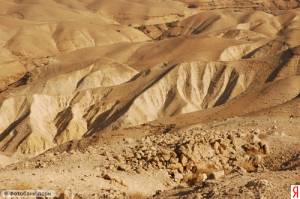 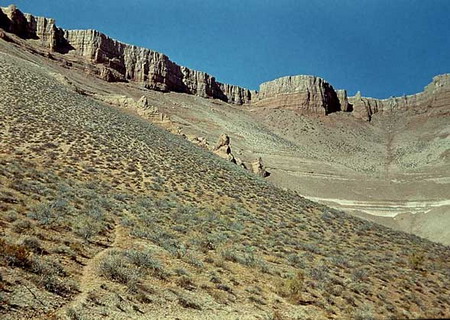 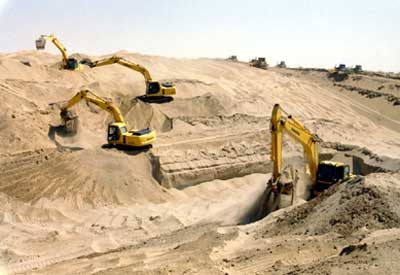 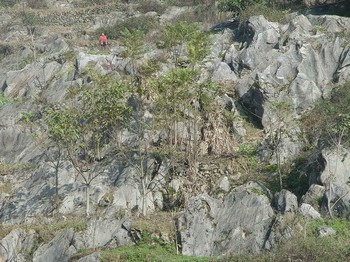 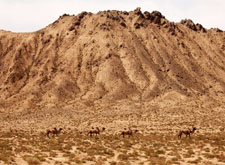 Пустыня Вади Рам
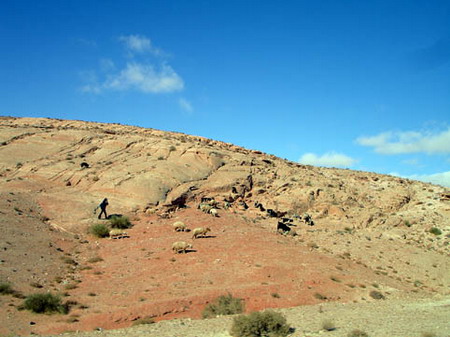 Астраханская область



Волгоградская область
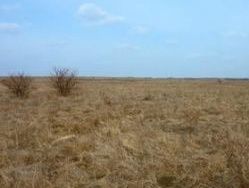 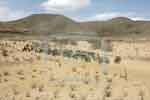 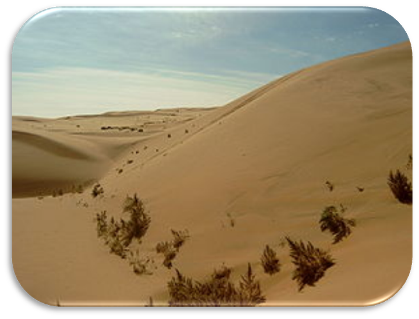 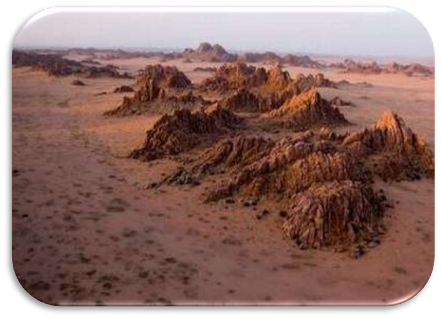 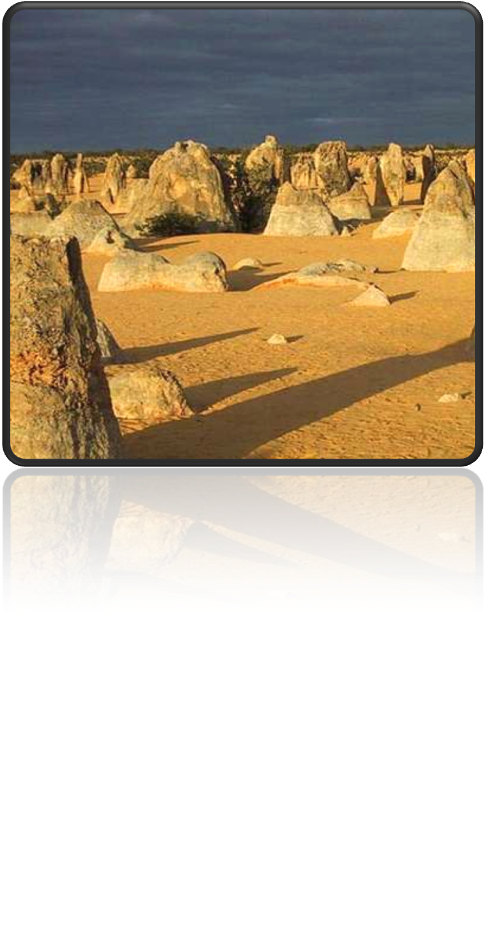 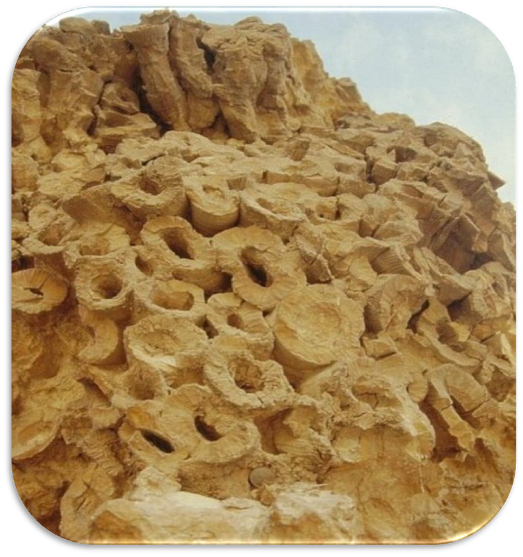 Международное сообщество уже давно признало, что опустынивание –глобальная экономическая, социальная и экологическая проблема для многих стран во всех регионах мира.
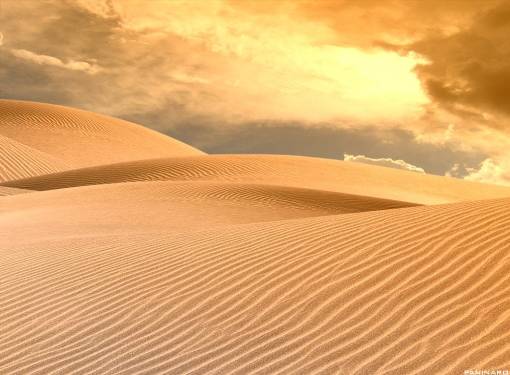